Enlisted Education
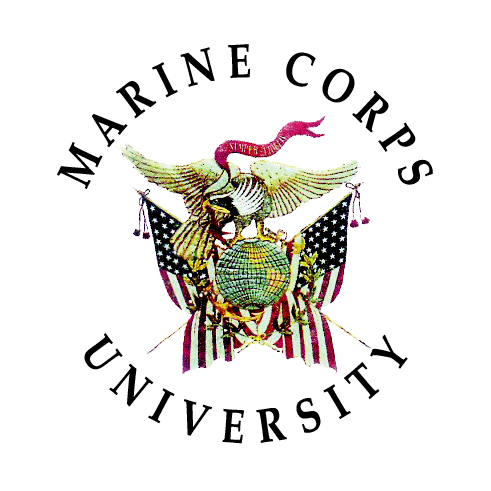 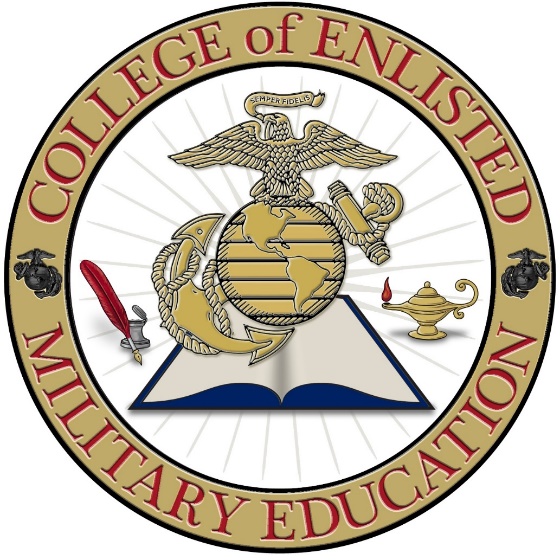 Colonel CJ Williams & SgtMaj Eric Cayson
Cornerstone Presentation
May 2019
[Speaker Notes: Emphasize the changes and progress that has been made during the last 4 years across EPME.  Professionalized faculty (screening, selection, training, faculty development program) and qualified curriculum developers.  
Shift from training to education.  Adoption of adult learning strategies.  OPME model of Faculty Advisors teaching/mentoring small break out groups.  Infusion of a “Teach, Coach, Mentor” ethos within the faculty.  Modeling an example of what positive leadership looks like for our students.
	- Momentum moving in the right direction.  Capitalizing on that  with continued improvements.  The most important > reorg and expansion of  our Leadership Curriculum begun a couple of months ago and is ongoing.  Based on guidance from CG EDCOM, input of the CCRB and my experience as a battalion commander.]
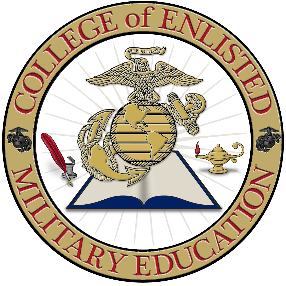 PME Programs
Capstone
Resident
Masters Degree
Masters Degree
Masters Degree
Credits toward 
Masters (partnership)
Top Level School
CSC
DEP
EWS 
DEP
EWS
TBS
SEPME
Course
(Rec)
10 Months
6 Months
5 Weeks
= 4 Years
10 Months
11 Months
12 Months
Major
1stLt/Capt
Major
2ndLt
GO
LtCol/Col
SAW
Advanced 
School 
Resident
How do we improve the quality of conversation between 
commissioned and non-commissioned officers?
SEJPME
(Rec)
CSC
Career 
School
Res
Sergeants 
School
Res
Keystone
1stSgts 
Course
CS Corporals
Course
Advanced 
School 
Seminar
SNCO
Advanced School 
 DEP Pre-work
Career 
School
Sem
OR
OR
OR
OR
OR
Sergeants
School
Sem
SNCO 
Career School
DEP Pre-work
Sergeants School
DEP Pre-work
CC
DEP
E8 Seminar
CS LCpl
Seminar
Leading
Marines
DEP
= 32 Weeks
11 Days
14 Days
7 Weeks
5 Weeks
6 weeks
7 Weeks
14 Days
SgtMaj/MGySgt
1stSgt/MSgt
LCpl
GySgt
Sgt
Cpl
SSgt
DEP
CMC Approval: _____________________
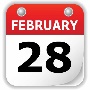 Note: The decision points placed below represent the ideal timeline for a decision in order to achieve the advertised FOC above.
6,7
Enclosure (1)
1
2
3
Nov-17   Dec-17   Jan-18   Feb-18   Mar-18   Apr-18   May-18   Jun-18  Jul-18   Aug-18   Sep-18   Oct-18   Nov-18